108年桃園市田徑Ｃ級教練講習跳部訓練
主講人：陳嘉琳
服務單位：慈文國中
你的教練理念是？！
教練的職責
協助每個學生（選手）確立自已的價值。
引出競技運動的核心價值，建立帶得走的能力。
影響學生（選手）成為一位有正面影響力的人，去影響更多人。
讓運動背後的核心價值成為選手人生當中最寶貴的禮物，讓田徑成為他們生命中的祝福。
使運動員轉型（不再僅有競技能力），而是重視學科知識的建立、擴充專業知能，使學生（選手）在社會中仍具競爭力。
跳高的演變
1864年正式列入田徑比賽
1896年第一屆奧運男子跳高被列為正式比賽項目，1928年第九屆奧運，女子跳高被列入正式比賽項目
世界上跳最高的男運動員：1993年，古巴的索托馬約爾.跳越2.45m
世界上跳最高的女運動員：1987年，保加利亞科斯塔迪諾娃，2.09m
跳高技術的演變
跳高技術動作的組成
過竿
收竿落墊
騰空
起跳
助跑
跳高選手的選材
理想體態：身高、腿長、體中輕盈、足弓高、跟腱細長、骨盆窄小
身體素質：下肢爆發力、彈性佳、柔軟度、協調性
心理素質：情緒穩定、意志頑強、抗壓性強能控制比賽心理壓力
影響跳高成績的要素
有效的助跑速度（水平速度）轉換成起跳騰空的垂直高度，並利用離心的慣性使身體過竿
快速穩定的助跑才能銜接強而有力的起跳能力，獲取垂直高度
背向式跳高助跑技術
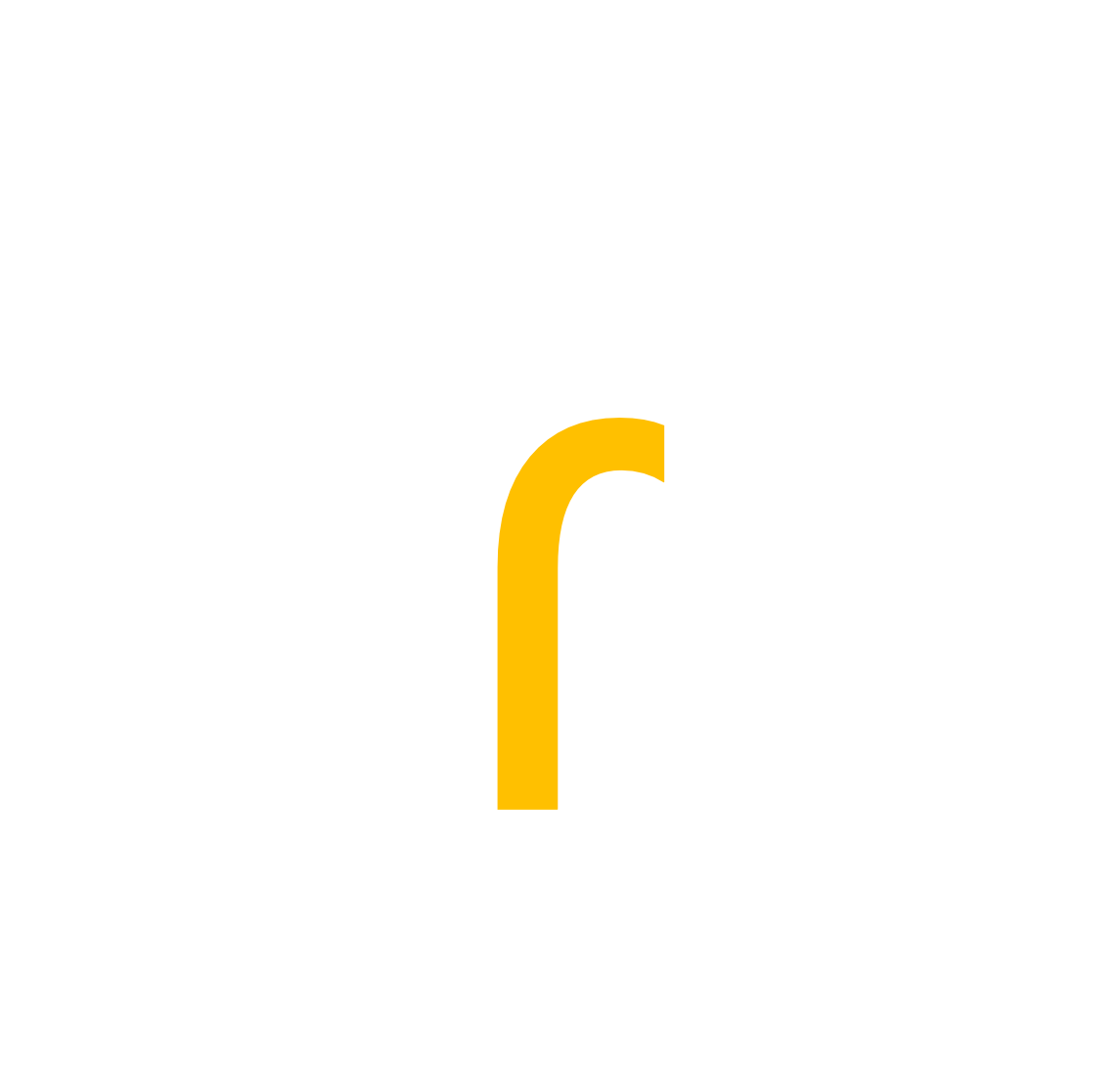 背向式主要特點：弧線離心助跑，普遍採用Ｊ字型為主（由3-5步直線跑＋4步-6步離心助跑銜接成一個完整助跑），起跳時獲得有效起跳角度以及下肢的推蹬力量
助跑最後弧線離心跑以4步為最佳。
適當速度、高重心跑不需刻意跳躍、最後3步節奏落略快
4步
5步
起跳點的位置
起跳點約離橫竿1-1.5手臂距離
因應晉升高度、天氣、選手狀況隨時調整
起跳點，會導致直上直下，無法藉水平速度做充分起跳推蹬
起跳腳腳掌不可與墊子平行，避免運動傷害
起跳點不宜太靠近橫竿中間，以免衝撞跳高架
背向式跳高起跳技術
助跑後段身體自然內傾，透過助跑水平速度利用身體起跳角度以及重心轉移將高度提升
起跳時，倒二步支撐送髖，起跳腳伸髖上蹬，左肩上提搭配雙手屈肘上提，導腿有效上擺
起跳時，身體略微向後傾斜
發力瞬間，全身呈一直線向上延展，起跳腳掌藉由（腳跟-腳掌-腳尖）滾動速度轉成垂直高度(借力使力)
空中動作
起身後，上身保持起跳姿勢
頭部自然後仰、挺髖
適當的時機迅速收腳過竿
跳高助跑技術訓練的建立
跑圓-外側腿拉大步、內側腿支撐小步
跑圓節奏-外慢內快
跑圓起跳-外側腿連續做擺腿的動作感覺
跳高技術建立重點
擺腿技術要求大於起跳腳
需修正起跳腳起跳時用力下蹬的觀念，由用力下抓轉換成滾動上頂
擺腿的水平轉換成垂直的技術是主要重點技術
注意身體重心跟上擺腿的方向以利起跳垂直動力的延伸
過竿收腿時勿以膝蓋帶動，避免膝蓋用力而僵硬降低動力
跳高常見的錯誤動作
助跑後三步起跳煞車（沒有水平速度亦不會有垂直高度）
起跳時，雙手、引導腿、髖，起跳腳無法同時發力
助跑最後一步過大使身體重心過低，無法充分完成起跳
身體提早完成過竿外傾動作，提早破壞起跳慣性騰空軌跡
跳遠運動員需具備的能力
跳遠技術動作組成
獲得最快速度（可控速度），為起跳做好準備
距離取決於運動員加速能力
最後6步為準備起跳階段，階段目標為，保持最快速度、確定運動員能準確上板
以速度跟爆發力、身體軸心的轉換向上
達到最大垂直速度，將水平速度損失減到最小
借力使力的跑的式起跳（跑上板）
兩腳大腿屈膝上抬，小腿前伸，腳尖勾起，二臂同時向前擺動
避免身體後仰，可以採用上身前倒落地、側倒落地、坐落
跳遠成績的要素
助跑速度和起跳垂直速度＋騰起速度和騰起角度
踏板瞬間水平速度與起跳爆發力和起跳速度
空中平衡
有效落地動作
訓練方法與手段
青少年訓練所需的能力
協調
柔軟度
敏捷
爆發性
力量
速度
耐力
全面性
最佳化速度訓練
速度訓練年齡需於（7-11歲）提早開始
    （中樞神經系統與肌肉組織間，連續活性發展最佳階段）
兒童階段強調交換頻率與協調訓練
   （增進神經傳遞速度、肌肉組織協調能力）
錯過最佳訓練年齡，必須增加訓練頻率
年度訓練計畫模型
週訓練計畫編排
-超補償理論
一週只能兩次
最大負荷
才能達到
超補償效果
生理適應效果：
提升能量儲存酵素的活性
改善肌肉內神經組織調整（肌間與肌內協調）與控制
訓練負荷與生物適應程序（超補償）
維持1-2天
（最長維持3天）
超補償作用
運動能力
訓練時間
疲勞
恢復所需時間
 2-3天
運動負荷
Jakolew 1972 ( Martin et al. 1991 )
生理適應週期的時間
生理適應週期為4-6週 （Neumann1991）.

身體一週時間開始產生適應，2-4週達到適應後，可進行訓練的調整 ( Sands,Wurth,&Hewit, 2014 )。
100%
訓練效果延緩-賽前14天調整
訓練效果顯現
比賽場地練習
比賽
休息
休息
（Cometti，1987）資料來源：整理自張嘉澤訓練學，2008
週期化肌力訓練的形式架構
專項轉換期
最大肌力期
肌肉生長期（肌肥大）
基礎適應期（解剖適應）
阻力訓練最重要的根基                                        
                                          -解剖適應期
結締組織的適應(肌膜、肌腱、韌帶的適應)
主要著重動作技術學習、建立動作正確性
較低強度負荷、循序漸進增加負荷
短期肌力突然增加，時常伴隨肌腱、韌帶受傷，因肌腱、韌帶沒有得到同步的強化。
肌肥大的訓練基礎
13-18歲運動員增強式訓練訓練參數
（單次負荷）
資料來源：整理自王淑華  (青少年阻力訓練，2017)
力量型態與訓練能力組合方式
恢復時間與訓練頻率
訓練造成的肌肉損傷，恢復所需時間至少48-72小時。
同一肌群訓練，必須於72-96小時內再次刺激（訓練）。
建議每週至少安排2-3天（全身性訓練）
或4-6天上肢、下肢分段訓練。
或6天核心、輔助、特殊動作分段訓練。
比賽期階段可安排每週至少一次全身性訓練，維持基本體能。
資料來源：整理自王淑華  (青少年阻力訓練，2017)
過度訓練的預防
過度訓練徵兆
預防策略
降低負荷
循序漸進增加訓練強度
足夠睡眠
營養補充
給予足夠恢復時間
適時調整訓練課表
肌肉痠痛一天強過一天
體重變輕
沒有食慾
無法完成平時所能完成的課表
Thank    You